“Please don’t go!” Healthcare professionals’ duty of care in the face of self-discharge
Dr Laura Machin, Dr David Warriner, 
Steffi Siby, Emily Ford
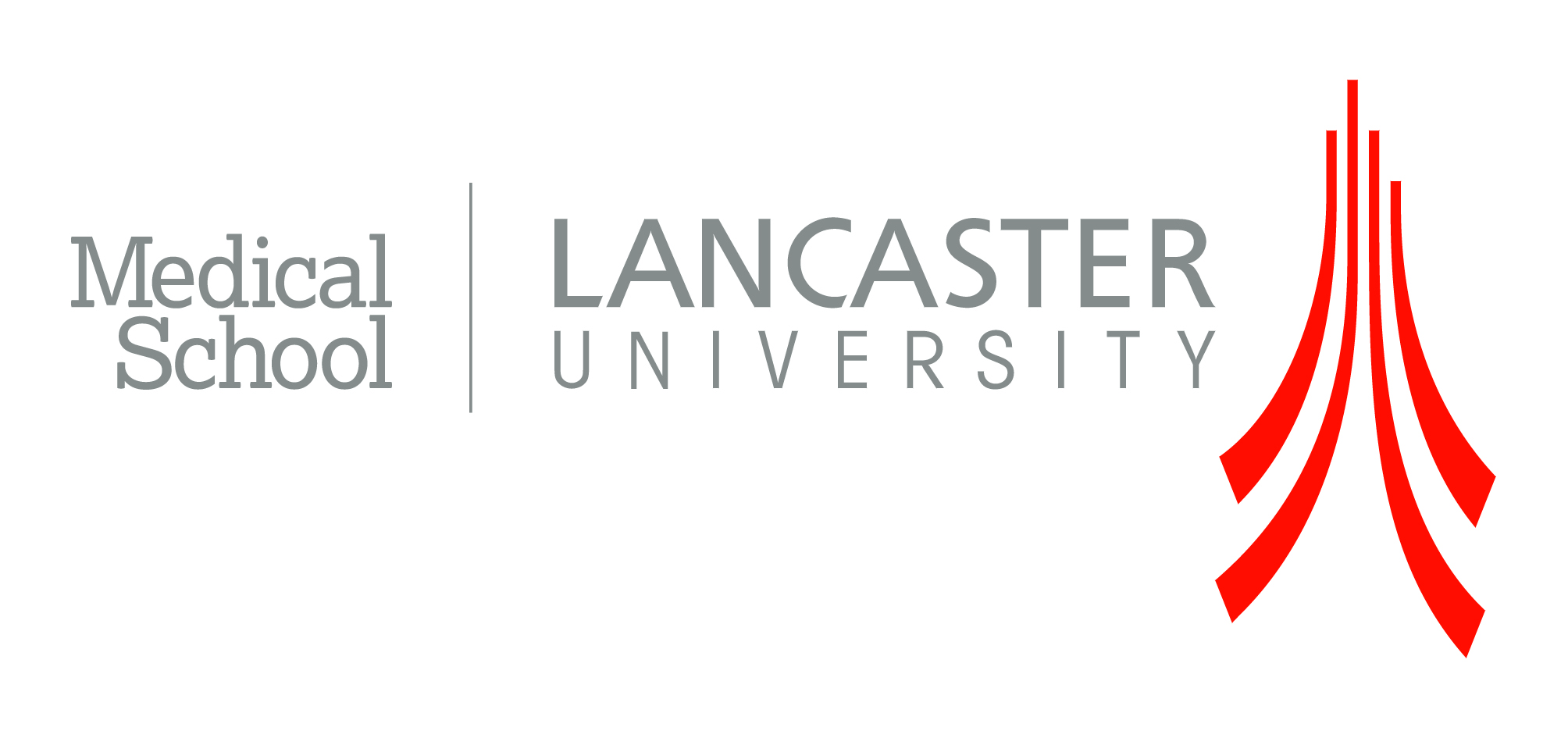 What is Self-Discharge?
Terminology
Discharge against medical advice? 

Process 

Self-discharge in context:
Approx 1 – 2% of patients decide not to follow health professionals’ advice each year
Particular sections of society thought to be more vulnerable to self-discharging
The reasons given for self-discharge include long waiting times, poor bedside manner, and failure of communication amongst hospital staff
Self-dischargers have higher readmission and in-hospital mortality rates
[Speaker Notes: DAMA predominately American phrasing, the emphasis on going against doctors’ ‘advice’ but the agency of the patient appears lost
Self-discharge against medical advice captures the action of the patient, and sets up a power dynamic between patients and doctors, but…
‘advice’ is implied to be from doctors as opposed to all health professionals i.e. nurses
…Self-discharge against advice from hospital staff

Pt requests to leave, a self-discharge form is required to be completed. Discussion between pt and doc, although process not standardised, so senior nurses can discuss, but should be a FY2. Form offers some protection for HCPs, but not legal protection. 
Considerations – medication, transport, communication with GP?

This is significant when almost 15 million patients were admitted in the UK between 2009 and 2010. Self-discharge is likely to be more prevalent than the reported figures suggest. A number of the 'patient' population are not captured within the reported self-discharge figures, such as those who decide to leave before being seen by a health professional, or those who have been admitted to hospital, but do not inform anyone of their decision to discharge themselves.

SD is framed in negative terms and is deemed risky for pts.]
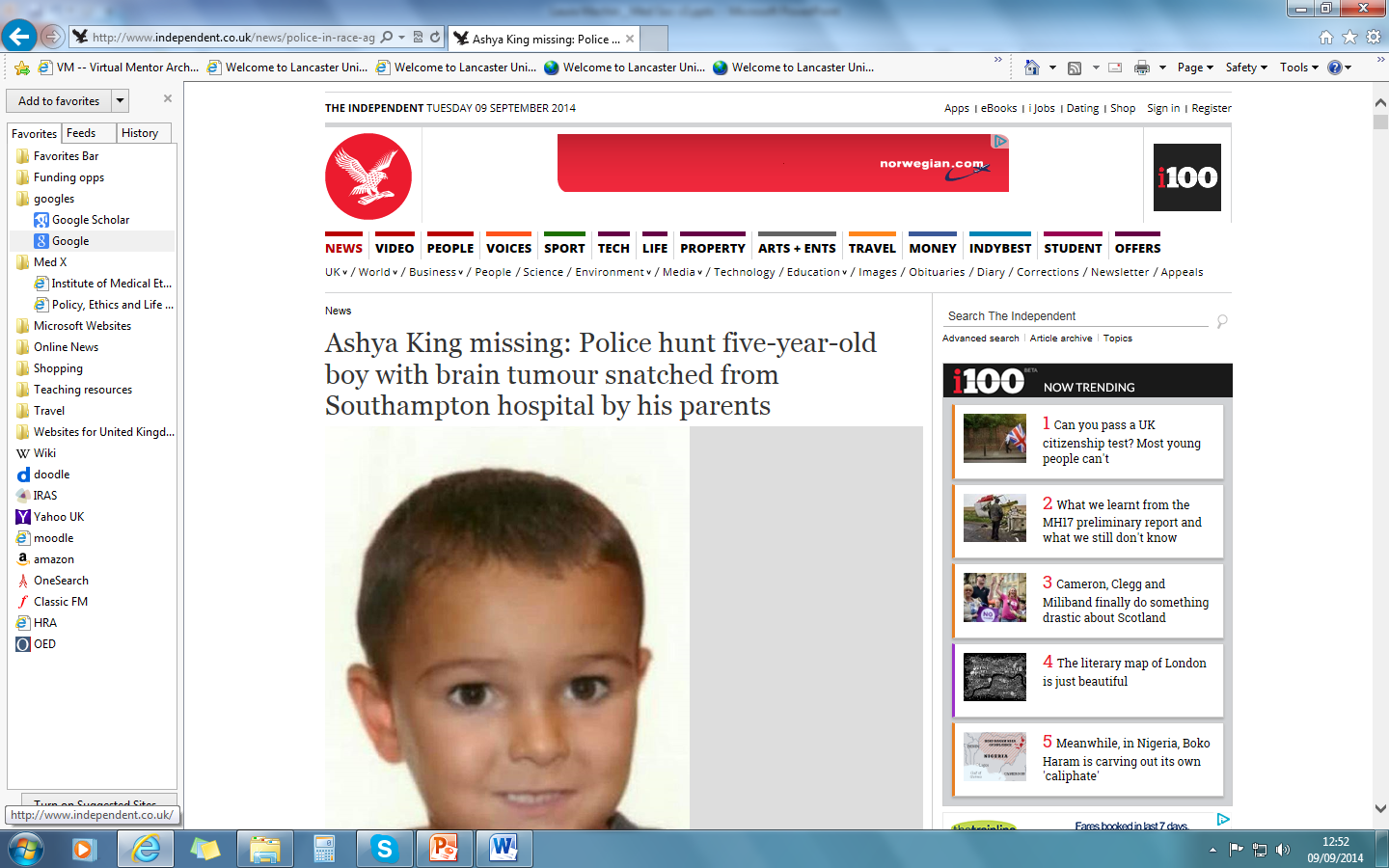 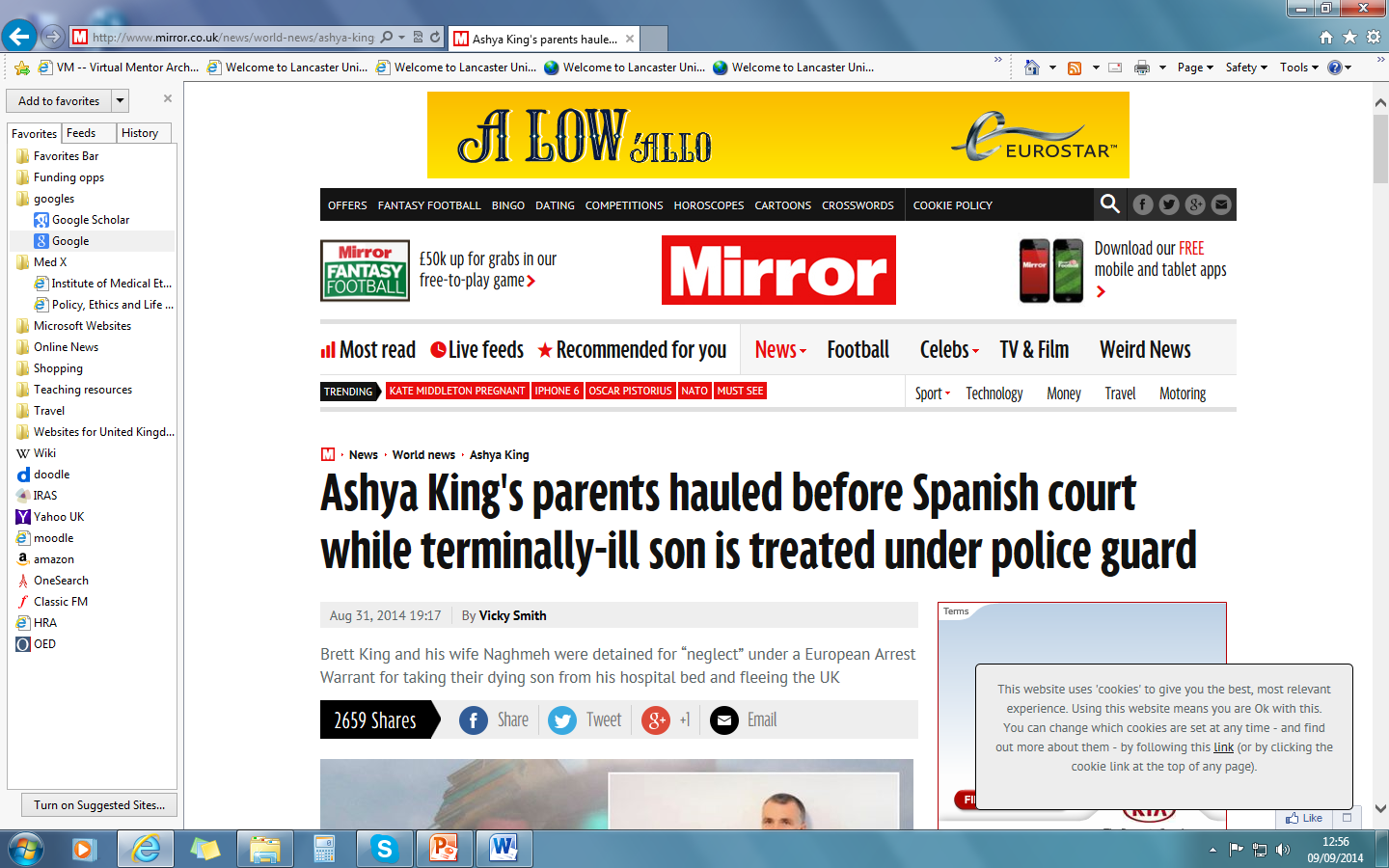 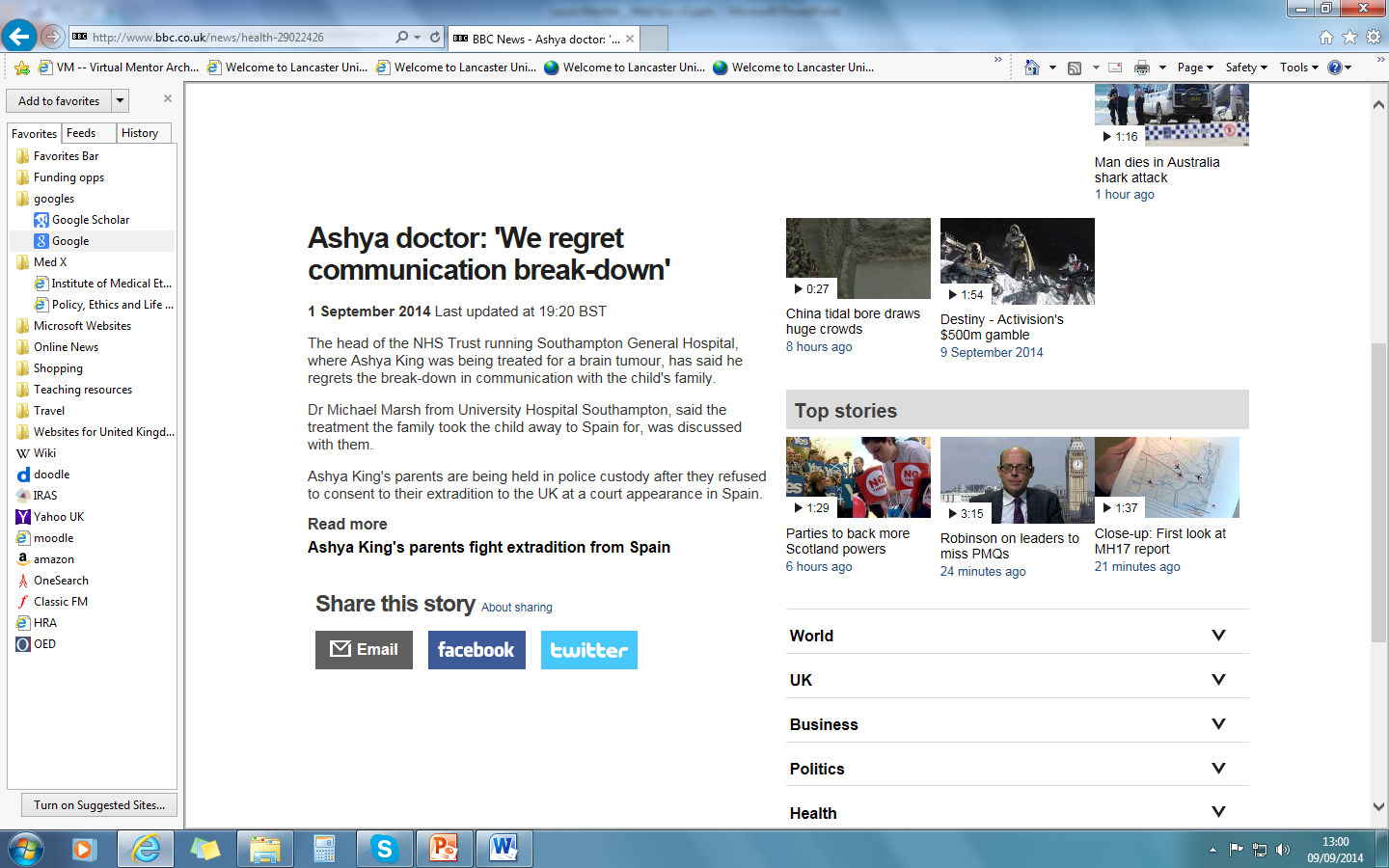 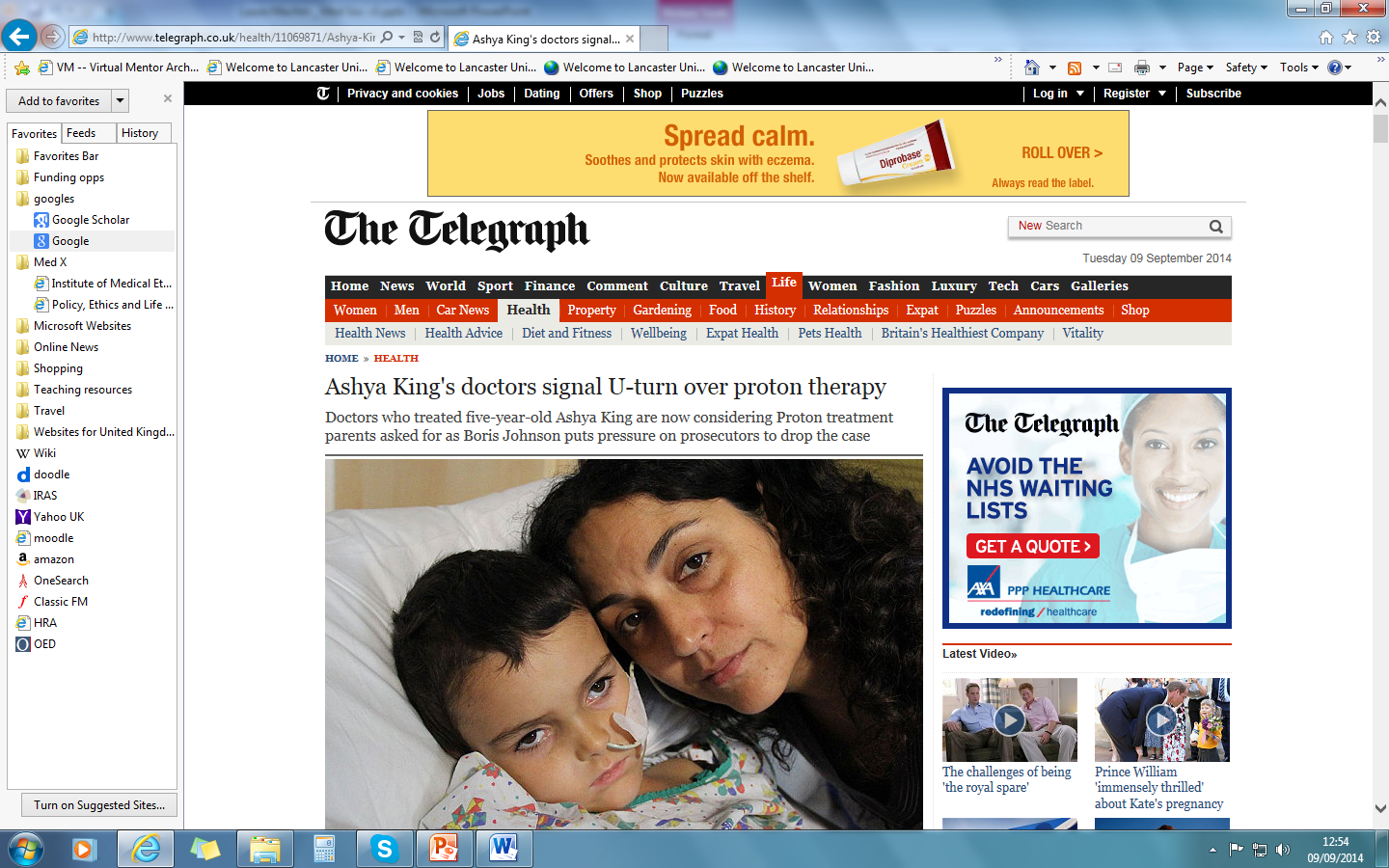 [Speaker Notes: The King case made me question how should HCPs respond to a patient who wishes to SD? What duties do HCPs have to those who SD? How do HCPs portray their duties to SDs and the extent of their duties to SDrgrs.]
Duty of Care
The duties of HCPs laid out in the Hippocratic Oath
GMC – the patient is the first concern, and to work in ways which best serve the patient’s interests. 
“Ethical foundations of the duty to provide care…is the principle of beneficence, which recognises and defines the special moral obligation on the part of HCPs to further the welfare of patients and to advance patients’ well-being” (Ruderman et al, 2006)
[Speaker Notes: Duties of a doc are…

Do HCPs have a duty to care for those pts who no longer wish to be ‘cared’ for or ‘cared’ for within a hospital setting?]
Duty of Care
Concept typically applied in the literature in the context of epidemics when HCPs are deemed to be at risk, albeit a physical one. The risk challenges the HCPs’ duty of care, thereby flagging up the extent of their duty of care towards pts. Want to explore how HCPs portray their duty of care towards pts that wish to SD and whether they foresee any risks arising from a duty of care in the context of SD.  
Clark (2003; 2004) medicine is a “selfless service” in return for self-regulation, independence, and beholden to no outside social body. 
“it is more agreeable, to do good out of generosity than because one is expected or compelled to” (Reid, 2005)
Downie (2002) “we expect doctors to work to the best of their ability to benefit rather than harm us just as we expect his of our automechanics” docs do their job within the realms of hospitals – expect no more in terms of altruism. Supererogation?
The opposition between Selfishness and altruism impedes rather than aids our understanding of duty to care (Reid, 2005)
[Speaker Notes: Do HCPs have a duty to care for those pts who no longer wish to be ‘cared’ for or ‘cared’ for within a hospital setting?]
Started Feb 2012, funded by Lancaster University Early Career Small Grant Scheme, collaborating with Dr David Warriner, Emily Ford, and Steffi Siby

Project Aims:
How do self-dischargers and health professionals understand and make sense of the concepts ‘self-discharge’ , ‘self-dischargers’, and the self-discharge process?

Institutional ethical approval, and R&D approval granted

32 qualitative interviews with self dischargers (11), NOK of self-dischargers (4), and health professionals (17)
consultants, foundation year doctors, gps, hospital managers, senior nurses, & registrars
across two NHS Trusts in England (4 hospital sites)
range of medical specialities / hospital wards

Transcribed and coded for themes
[Speaker Notes: However, a subsection of my data from a pilot project suggests that when considering the self-discharge process, the pendulum is not fixed or static and instead is dynamic between nurses, managers, doctors, and self-dischargers. 

Today I’m going to present work from a project titled the social and ethical context of self-discharge, which was funded by…

How do HCPs portray their duty of care to SDrgrs, the extent of their duty of care, and what can we learn about the concept of the duty of care in the 21st century? The risks that HCPs portray in dealing with SDrgrs.]
Duty of care: Beyond the hospital
“We’re not obliged to do anything. We’re not obliged to give medicines. We’re not obliged to give transport.” (HP_01_MGR_MB)
“Once the patient has left the hospital…[and] I’ve done whatever I can without leaving the hospital it’s up to the patient then. I’m employed and under contract to fulfil the duties as a hospital based practitioner…” (HP_06_REG_STH)
Duty of care: Beyond the hospital
“Personally, I think we still have a responsibility for doing what we can which is why I think it’s appropriate to contact the patient’s GP. Assuming that you’ve given them tablets, given them advice, advise them to go to the GP. I think to simply say, right, you’ve discharged it’s your fault. I think we’re actually failing if we do that…I think we have a duty of care.” (HP_04_NURSE_STH)
“I think we’ve got a duty beyond [the hospital]…we endeavour to communicate with their GP and any other medical team they may be involved with so that they get appropriate follow up.” (HP_08_CON_STH)
“I’d rather them go home with medication even if they are discharging against our advice. Because it’s a nurse’s instinct and you’re not going to let someone suffer.” (HP_09_NURSE_STH)
Duty of care: Responsibility for patients’ health
“I think ideally if it’s your patient under your firm and you know about it and someone self-discharged, and you have any concerns about it, then I think the thing to do would be to phone through to inform their GP about it to see if they could then pick them up in the community. At the end of the day, the patient is the patient of the GP as well and should be informed about it.” (HP_07_REG_STH)
“I have been in touch with GPs to say, look, Fred has been with us and has self-discharged. This is what we were treating him with and we’ll fax you a copy of his drug card…we will spend a little bit of time to try and just make sure that they’re looked after on the other side.” (HP_04_NURSE_STH)
“And in the end she got home. The next morning before I went off shift I phoned the patient’s GP and asked her to go out and make sure she was okay…” (HP_05_REG_STH)
Duty of care: Responsibility for patients’ health
But I’m very much it’s your body, it’s your health, these are the reasons we want you to stay but if you want to go that’s your choice. I’m not going to lay down the law. I’m not going to chain them to the bed. As long as they understand the reasons that we want to keep them in and they’ve made an informed choice that they want to go home then that’s their responsibility. (HP_01_CON_MB)
…it just basically says that they are leaving against medical advice and they are happy to take the consequences on themselves. That they understand the decision they’re taking and it’s no longer our responsibility. (HP_01_FY_MB)
But they have to have some responsibility for the management of themselves. So I can do so much. I will work with you but if you don’t want to accept anymore then that’s fine…I haven’t failed in my job. (HP_01_MGR_MB)
Responsible for patients’ health; Accountable for patients’ actions?
“And mostly it’s all about litigation and getting the proof.” (HP_03_FY_MB)
“…but they need to sign a self-discharge thingy almost to cover themselves.” (HP_04_GP_MB)
“I’m sure it’s about self-protection for the hospital and the practitioner. That they’re saying that the patient must take responsibility for their own actions and that we couldn’t be liable. So I think it’s very much about protecting our interests rather than anything else.” (HP_08_CON_STH)
 “As a nurse you worry that something might happen and it might come back on you. It’s obviously always best if you’ve got something written in to say this patient decided to take their own discharge and they’re signing to say that they know the risks.” (HP_09_NUR_STH)
[Speaker Notes: Self –discharge paperwork]
Responsible for patients’ health; Accountable for patients’ actions?
“Having said that, if you let a patient go out of hospital and they do drop dead you know where all the blame will come. No one is going to blame the dead patient even if it was their decision. They will just come to you and say what happened and there will be a lot of criticism. So this is where I think all the paranoia and back-covering comes from and defensive behaviour” (HP_05_Reg_STH)
“And I suppose if anything did happen…if it ended up at the coroners what would I do then…probably a coroner would turn round and say you were the nurse looking after that patient what were you doing when they absconded? Did you have that conversation with them? You have to unfortunately think in this day and age always about what if it ended up in this way.” (HP_09_NUR_STH)
“And they [FYs] don’t appear to appreciate that if that patient goes away and dies and there’s an inquest and you’re called to the inquest the coroner will be saying you let them go and they’ve killed themselves.”  (HP_02_CON_MB)
[Speaker Notes: Responsibility for own health
Responsibility for consequences of decision]
A legal duty of care?
“I wouldn’t say we’ve got better, I think we’ve got more worried…I imagine 20 or 30 years ago if somebody wanted to self-discharge we acted more out of the patient’s interest than our own interests. I think now what happens in hospitals a lot is…that they’re number one priority is to cover their back and the number two attitude is to cover the patient’s back. And I think that this shift has become as medical-legal activity has increased. No one likes complaints. Nobody wants to be criticised…we’ve just become more worried because of that and therefore we act more defensively.(HP_05_REG_STH)
if you’re classed as an inpatient you’re under our care. But it is obviously a worry for nurses if someone does go, because they think, if something happens to them what is going to happen to me kind of thing. So it is a worry. (HP_09_NUR_STH) 
I wouldn’t like to stand up in a coroner’s court and say, well, you want to discharge yourself, that’s your business. Even if legally that may be the only requirement (HP_04_NURSE_STH)
Initial Conclusions
The medication given to SDrgrs and the contact with SDrgrs GPs suggests that HCPs’ duty of care does extend beyond the hospital grounds.
The duty of care consists of a felt responsibility for SDrgrs’ health. However, a decision to SD was portrayed as severing HCPs responsibility for pts’ health, which was then passed onto GPs or the SDrgr. Therefore, HCPs implied their duty of care as limited outside of the hospital grounds.
Despite the limited duty outside of the hospital and the transfer of responsibility for SDrgrs’ health, HCPs portrayed their duty as extending beyond the hospital grounds as a result of litigation and inquests. Therefore the risk for HCPs associated with the duty of care within the context of SD is litigation. 
HCPs’ duty of care is shifting from being underpinned by ethics and morality to law. Medicine may no longer be classed as a selfless service. In effect, the legal aspects are holding back the ‘care’ received. Ensuring ‘care’ delivered, albeit through GP, but emerged out of fear of litigation rather than altruism. However, portraying their duties in this way may be in response to being held to account.